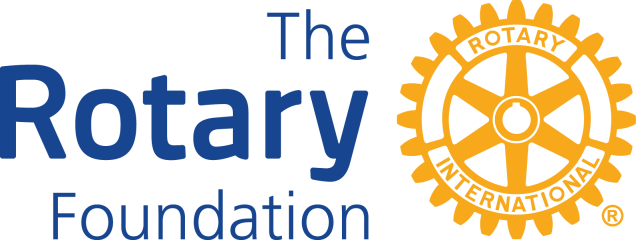 Foundation Grants Seminar 2019/20Module 3:District Grants
PDG Margaret Walton
District Foundation Chair

Kim Giffen
District Grant Subcommittee Chair, 
Rotary District 7010
Objectives of this Module
Learn how your Club can “qualify” to apply for a Rotary Foundation District grant.
Learn when and how to apply.
Learn how your Grant application will be evaluated.
Learn reporting and financial requirements.
Examples of District Grants
Provide accessible playground equipment in your community
Building a toilet block in a primary school in the Dominican Republic 
accessible playground equipment
Contribute to a Salvation Army van (Note: this is a local project in our district and the van cannot belong to Rotary)
Purchase supplies to refurbish a room in a woman’s shelter
How to “Qualify” for a Rotary GrantAnnually, your Club must do six things!
A minimum of one to two members ANNUALLY must take grant training.
Club must appoint a club Foundation chair and record the name on Clubrunner and Rotary Club Central
Club must establish a goal to support the Annual Fund on rotary.org’s Rotary Club Central (ask your Assistant Governor if you are unclear about this)
Club President and president-elect must sign and implement the MOU
Club must be current with all District and RI dues
Club must be current with all Rotary Foundation grant reporting
How to Apply for a District GrantBasic rules of engagement:
The Club must be “qualified” (as described on previous slide)
Project must adhere to the Terms and Conditions for Rotary Foundation Grants (this document available on District website )
Project must be consistent with one of Rotary’s six Areas of Focus. (These are:  Basic Literacy, Child/Maternal Health, Disease Prevention and Treatment, Water and Sanitation, Economic/ Community Development, and Peace/Conflict Resolution)
Projects must demonstrate active Rotary involvement and must be Rotary led.
Club must contribute minimum 50% in club cash to the project
Each club may submit only two District Grant applications per year.  Please indicate which is priority.
How to Apply for a District GrantYour application will be evaluated on:
The quality of the project, its positive impact on a local or international community, and the number of people benefiting from the project must be effectively demonstrated.
Project must lead to sustainability, and be meaningful to the community that it is intended to benefit.
Application must include a detailed promotional/PR plan and a balanced budget in sufficient detail that the District Grant Sub- committee Chair can understand it.
The limit to apply for the same project is two times unless rationale can be provided as to why the project is different.
How to Apply for a District GrantSpecial Rules for International Travel:
Travel costs may be considered as a part of the grant application, provided that:
The traveler(s) have special expertise directly related to the targeted Area of Focus.
Travel is permitted by the current travel policies of The Rotary Foundation (detailed on the website).
Tickets are purchased through Rotary International Travel Service (RITS).
How to Apply for a District GrantWho makes the decisions?
The applications are judged by the District Grant Subcommittee chaired by Kim Giffen.  This committee has a membership of three to four club Rotarians versed in grants.
If approved by the District Grant Subcommittee the grant goes to RI for review and final final approval. 
District grants are sent to RI as one grant therefore all clubs must adhere to deadlines or the entire grant for all clubs is delayed.
How to Apply for a District GrantDeadlines and Calendar
Application must be complete, signed, and received by the District Grants Coordinator no later than the deadline of June 30, 2019.
Clubs will be notified of decision by September 1, 2019.

Final report of the Grant is required!
All projects must be completed and final report received by the
District Grant Subcommittee Chair on or before May 30, 2020.
How to Administer a District GrantStewardship and Closeout
Stewardship is the responsible management and oversight of Foundation funds, including:
Supervision of Rotarians involved with handling of funds. 
Review of financial records and oversight of funds.  (The District will maintain records for five years, but it is recommended that the Club maintain all records as well.)
Oversight of funds.  (These funds were donated for humanitarian purposes and must be treated appropriately.)
Reporting any irregularities.  (A conflict of interest exists when a Rotarian benefits financially or personally from the grant.)
District 7010 has a stewardship committee which provides oversight to the use of foundation funds.
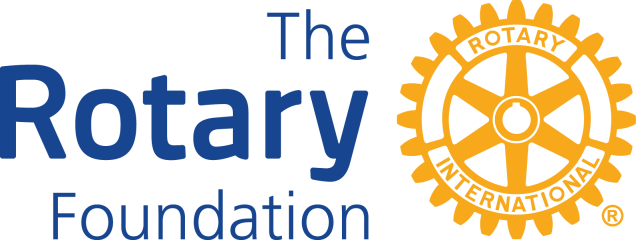 Next steps
Now that you are done the modules for certification please go to the district website under resources/tools Then Foundation resources/tools and complete the district grant questionnaire.   
While you are there print off the MOU and have it signed by your current President and President-Elect. Please indicate your club name on the form. 
Scan it and email to:  PDG Margaret Walton
mwalton7010dg16.17@gmail.com
Resources
PDG Margaret Walton, 
District Foundation Chair

Kim Giffen, District Grants 
Subcommittee Chair
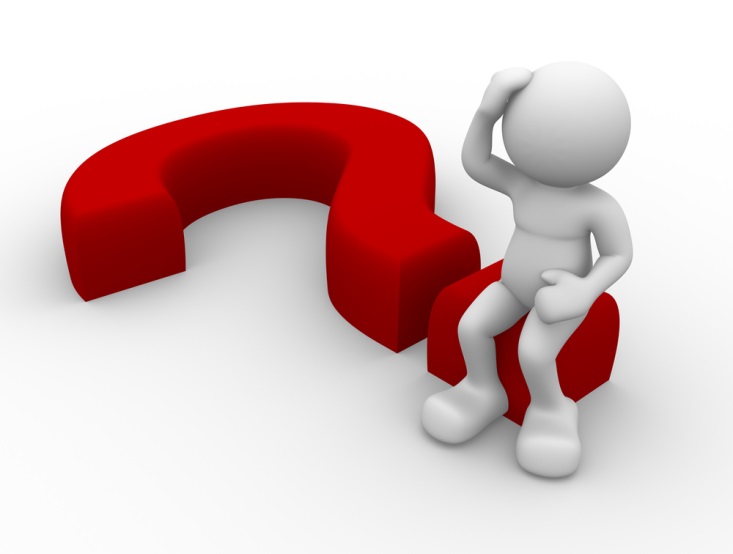